PGL 2023
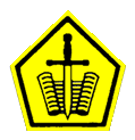 Bawdsey Manor, Suffolk
https://www.pgl.co.uk/Files/Files/Schools/Primary%20Schools/Centre%20Gallery/Bawdsey%20Manor/PS-G-Bawdsey-Manor-Clock-House.jpg
Date: Sunday 4th June - Wednesday 7th June
Leaving approx. 1.30              
Arriving approx. 15:30

Arriving back at school approx. 16:00
Depending on traffic
Our Objectives
Adopting a positive attitude to challenge
Problem solving and communication
Increase confidence and self-esteem.
Paperwork
Medical Consent Forms   
Behaviour Contract
Clothing List
Photographs on Trip Form
Emergency Contact  Numbers
Kit List
Sleeping bag and pillow
Bath Towel
Toilet Bag   (No sprays)  		Girls – Sanitary Products
Sun Cream  and Lip-Salve			Sun hat
Night Clothes  (Not Boxers)		Socks and Underwear
Tracksuits , long sleeved shirts, sweatshirts, 
Disco clothes (if needed)			 Warm coat
Waterproof Jacket and Trousers		Small drawstring bag Wellingtons or Walking Boots,   Water shoes if you have them
Two pairs of trainers. (1 old pair)  	Named water bottle 
Large plastic bags for dirty or wet clothes  
Watch if you want (not smart)		Tissues, plasters Slippers or indoor shoes			Disposable Cameras 2 Hat and gloves
Photographs
GDPR -
Emergency Contacts
In case of Emergency – Lead adult will contact school and the Emergency Protocol will be put in place.
Before we go….
Please make sure your child knows what their clothes look like and all items are named.
Please do not send letters/photographs etc. in your child’s bag.
Please send a teddy!!
Please make sure your child can carry their bag
Please do not send food
Please remember no mobile phones/electronic equipment / SMART watches.
Any Questions?